Charakteristiky nadaných
Eva Trnová
PdF MU
trnova@ped.muni.cz
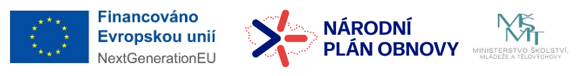 Kdo je nadaný?
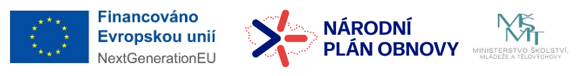 Výkon – MŠMT vymezení (vyhláška č. 27/2016 Sb., 2016)
Za nadaného žáka se pro účely této vyhlášky považuje především žák, který při adekvátní podpoře vykazuje ve srovnání s vrstevníky vysokou úroveň v jedné či více oblastech rozumových schopností, v pohybových, manuálních, uměleckých nebo sociálních dovednostech.
Za mimořádně nadaného žáka se pro účely této vyhlášky považuje především žák, jehož rozložení schopností dosahuje mimořádné úrovně při vysoké tvořivosti v celém okruhu činností nebo v jednotlivých oblastech rozumových schopností, v pohybových, manuálních, uměleckých nebo sociálních dovednostech.
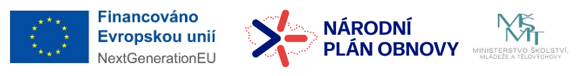 Jak se projevuje nadané dítě?(Charakteristiky)Práce ve skupině
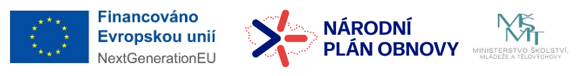 Vymezení pojmu - brainstorming
Jak si představujete nadané dítě?
Jaké projevy od nadaných očekáváte?
Práce ve skupině.
 Prezentace názorů a jejich obhajoba.
Diskuze.
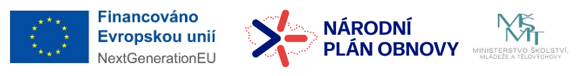 Charakteristické znaky nadaných
Různí autoři uvádí různé výčty :
často je uváděno rané čtenářství
akcelerovaný vývoj – brzy chodí, mluví…
logické, kritické myšlení…
vynikající paměť, encyklopedické znalosti…
Ukázka výčtu charakteristik –Portešová https://www.nadanedeti.cz/odborne-zdroje-clanky-typicke-charakteristiky
Ukázka - tisk 
Trnová – desatero
Vliv charakteristik na testování
Laznibatová – znaky nadaných
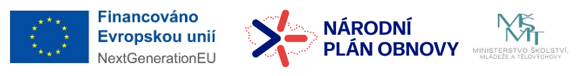 Práce s texty
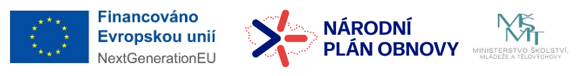 Práce se zdroji
https://www.nadanedeti.cz/odborne-zdroje-clanky-typicke-charakteristiky
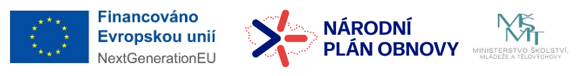 Reflexe původních názorů
Jak si představujete nadané dítě?
Jaké projevy od nadaných očekáváte?
Práce ve skupině.
 Prezentace názorů a jejich obhajoba.
Diskuze.
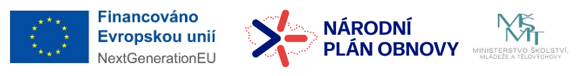 Shrnutí
Video Portešová Jak identifikovat nadané dítě:
 https://www.youtube.com/watch?v=sFKOVBRSezw
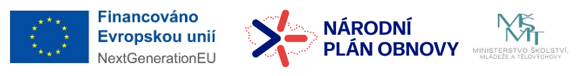 „Populace nadaných se jeví  směrem ven jako relativně homogenní, ale směrem dovnitř jako heterogenní skupina s pestrými interindividuálními rozdíly.“

                                                                       Jurášková, 2006                                                          

 PROČ???
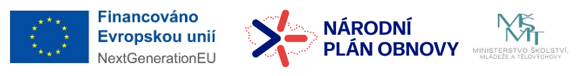 Jaké faktory vzít v úvahu?Vaše návrhy.
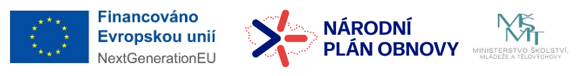 Prostor pro diskuzi
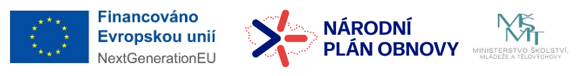 Zpětná vazba
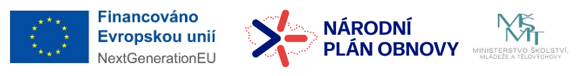 Závěr
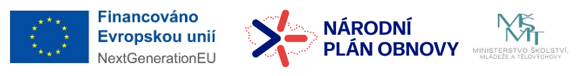